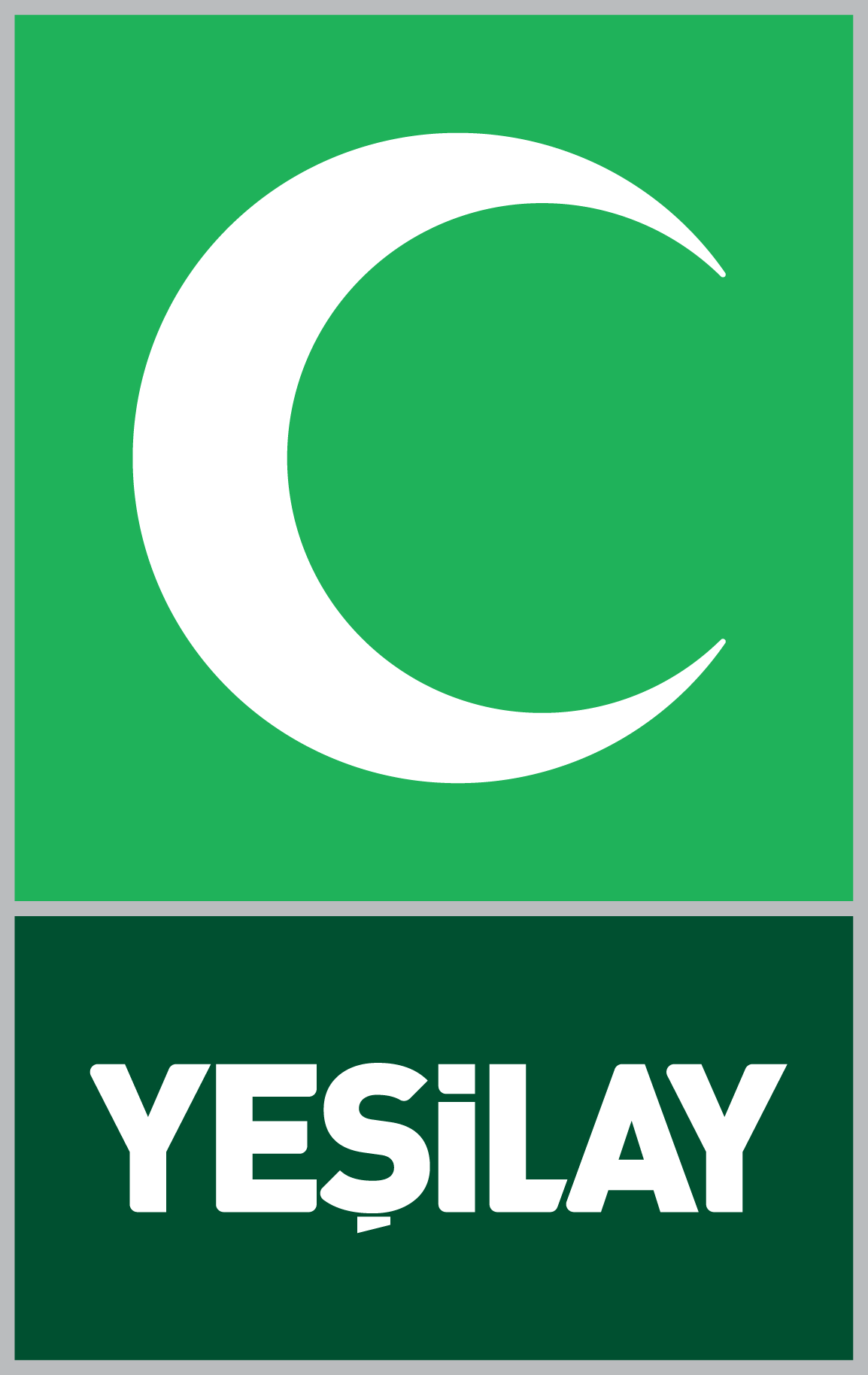 INTERNATIONAL FINANCIAL SUPPORT PROGRAMME
IMPACT
The purpose of the programme is to make the Green Crescent system more efficient and effective in its support to International Green Crescents to achive the internationally agreed development goals, on the basis of  problems and needs in the addiction field, and to design and implement suitable programmes and projects to address the identified issues.
[Speaker Notes: First of all, ı define ımpact of the programme.]
IMPACT
The Programme is like a management strategy by which all actors, contributing directly or indirectly to achieving a set of results, ensure that their processes, products and services contribute to the achievement of desired results (outcomes and impact).
The actors in turn use information and evidence on actual results to inform decision making on the design, resourcing and delivery of programmes and activities as well as for accountability and reporting.
OUTCOMES OF THE INTERNATIONAL FINANCIAL SUPPORT PROGRAMME
GREEN CRESENT, 2020-2022
STRATEGIC PLAN
[Speaker Notes: What to the next, we define outcomes of the programme according to green cresent strategic plan]
OUTCOME 1.
[Speaker Notes: The fisrt outcome is that ……]
OUTCOME 1.1.                       ADDICTION PREVENTION TRANING PROGRAMME
TBM, is a society based global training program model developed by Green Crescent. It is aimed to increase awareness throughout society particularly on children and teenagers regarding various addiction types such as tobacco, alcohol, substance, technology and prevent addiction by informing these target group according to healthy life principles.
OUTCOME 1.1.                       ADDICTION PREVENTION TRANING PROGRAMME
With this program realized by Green Crescent together with the Ministry of Education, 11 millions of students and 2 millions of parents have been achieved until now through 28 thousands of school counsellors. TBM, which shall reach to students first and to the whole society later by generalizing through Public Training Centers all through the country, enhances its studies on fight to against addiction with corporations.
OUTCOME 2.        INTERVENTION TO ADDICTIVENESS AT SCHOOL TRANING PROGRAM
OUTCOME 2.1.        INTERVENTION TO ADDICTIVENESS AT SCHOOL TRANING PROGRAM
Intervention to Addiction At School Training Program (OBM), is a school-based short intervention program addressing to tobacco, alcohol, drug usage on adolescences. On pilot practice trainings, school counselors have been expressed how to determine status of student, how the teacher recognizes student’s use of substance, how to convince the teenage for treatment, to inform and support family about the issue, determination of intra-family relationships, how the student can be rescued from the risky situation through support of family.
OUTCOME 3:                                    GREEN CRESCENT CONSULTANCY CENTER
OUTCOME 3:                                      GREEN CRESCENT CONSULTANCY CENTER
Green Crescent Counsultancy Center provides free psychological consultation and rehabilitation support to addicted and their acquaintances. Team of YEDAM comprising of specialist psychologists in addiction field, provide information on substance and alcohol addiction to people who call, true guidance, advise and consultancy services.
OUTCOME 4:                              ADDICTA: The Turkish Journal on Addiction
The Turkish Journal on Addictions is an international scientific journal for the publication of research and studies covering all aspects of addiction and related disorders. Representing an interdisciplinary forum for the exchange of recent data and expert opinions, it reflects the importance of a comprehensive approach for resolving the problems of substance abuse and addiction in Turkey. Addicta is the official peer-reviewed, international journal of the Turkish Green Crescent Society.
[Speaker Notes: It is important …..?]
THE KEY INTERNATIONAL FINANCIAL  SUPPORT PROGRAMME MANAGEMENT PRINCIPLES
[Speaker Notes: İnclusivness: encompassing everything concerned]
ACCOUNTABILITY
The concept of mutual accountability has become established as criteria for development and aid effectiveness, although questions remain around actual implications. For the purpose of the GREEN CRESENT, mutual accountability is interpreted to mean the respective accountability of parties working together toward to shared outcomes.
NATIONAL OWNERSHIPGOVERMENTS
Goverments’ support is a key accountability expectation of the various stakeholders at different levels of engagement in the context of a sequence of desired results at the national level. 
Governments: Governments are the primary owner and executing agents of cooperation programmes and are accountable to their people, through their parliaments, for delivering on national development objectives (sometimes referred to as national goals, priorities or outcomes).
INCLUSIVENESSGREEN CRESENT TEAM
International Financial support Funds, programmes and specialized agencies as members of the Green Cresent collaborate with International counterparts to determine the outcomes of the Green Crescent support in a particular country. 
Green Cresent members are accountable to the national partners on the basis of the Basic Cooperation Agreement between the Green Crescent and the host country on the one hand, and to partner governments funding development activities in the country through the Green Crescent, on the other.
[Speaker Notes: What means of ınclusivness as a key programme principle]
INDIVIDUAL UNITED NATIONAL FUNDS, PROGRAMMESAND SPECIALIZED AGENCIES
United Nations funds and is accountable for its contribution to selected UNDAF outcomes as per their agency mandate and its agreed country programme, including to national authorities as well as to its governing board.
IMPLEMENTATION PARTNERS
Implementing partners including local authorities and civil society organizations have mutual accountability for the achievement of outputs and activities to the national authorities and the communities themselves.
BASIC RESULTS-BASED MANAGEMENT TERMINOLOGY IN PROJECT CYCLE MANAGEMENT (PCM)
[Speaker Notes: How to developed programme and project]
FORMULATING RESULTS
Defining results begins with an analysis of the country situation, review of the comparative advantages stakeholder analysis and a vision of desired outcomes. When results form part of a national vision, strategy or plan, they are more likely to be achieved and their effects sustained over time. 

Adhering to a national development plan or strategy helps orient and guide United Nations-supported interventions so that these interventions respond to national priorities and needs. Results should drive not only the planning, but also the management and M&E of development activities.
[Speaker Notes: How can you formulate your results]
RESULTS CHAIN MATRIX
RESULT MATRIX
[Speaker Notes: Micko-meso and makro level procesess of your project]
MANAGING FOR RESULTS
[Speaker Notes: How can you manage your  results. Firstly, you should define ac,output,outcones…. Then you have to monitor and evaluate them….ıf you monitör outputs and outcomes montly you can monitör and evaluate your implementation or activities. So that you can manage all phase of the programme or Project.]
RESULT BASED REPORT
[Speaker Notes: How evaluation report have to be ? Firstly ,it has ta be ev,idence based or results based. You h.to define results, then define indicators for each dimension in your Results Chain monitoring expected result with reprting your programme and projct montly at that time you can easliy see that capacity bulding which to be enhanced in your target group  so You can implement your programme and Project in different contextin any time when you want.]